Welcome
[Speaker Notes: Welcome slide.]
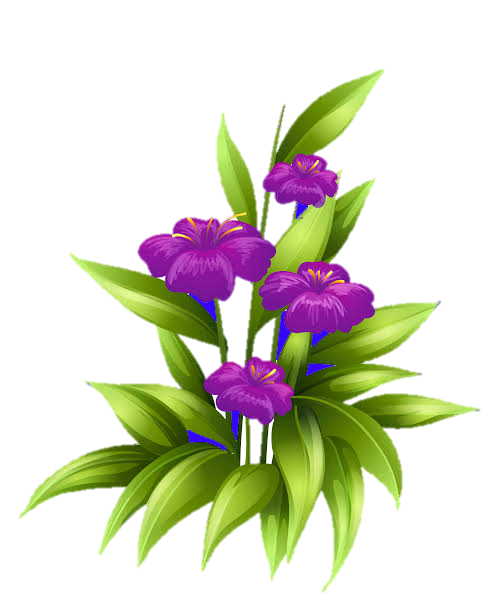 Identity
Md. Abdul Motalab
ENGLISH
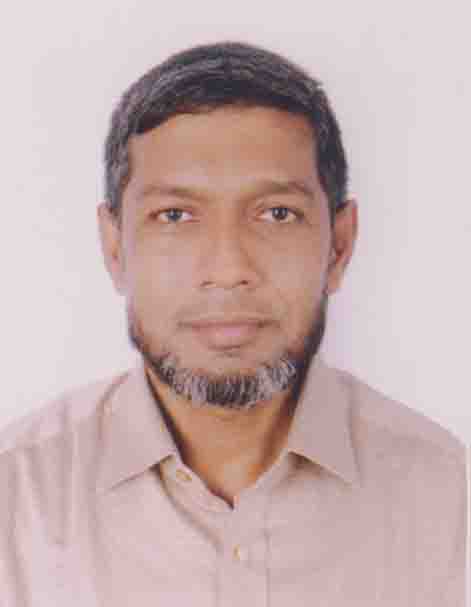 Police Lines School and College, Rangpur
WHAT ARE THE STUDENTS DOING HERE?
Our Topic is
Exercise on Cloze test with clues
Learning outcomes
After completing this lesson, we will be able to –
prepare for the S.S.C examination
[Speaker Notes: Aim of this lesson.]
1. Bangladesh is a (a) ----- populated country, but a large number of her people are (b) ----- It is not possible for her to ensure (c) ----- to the teeming millions. Self-employment is a possible (d) ---- to this problem. It means that people themselves should (e) ------ avenues for self-employment. Facilities for training in (f) ---- trades and vocations are available (g) ----- the country. The youths, in particular, can train themselves in any of these trades and turn into a useful (h) -----. The Govt. also (i) ------ easy loans and counseling with a view to helping them start are (f) ---- earning activity.
Answer-1
2. Students’ politics hinders (a) ------ normal progress of a student. Students’ politics brings (b) ----- to a few but causes harm to many. Because (c) ----- students’ politics normal (d) ----- of a college or (e) ----- university is hampered. As (f) ----- result, it causes session jam. (g) ----- this problem of the campus students’ politics is mainly responsible. So we should think (h) ----- the necessity of student politics. Either we should advise students or we should bring (i) ----- a positive change (j) ------ this sector.
Answer-2
3. Youth is (a) ----- best time of (b) -----. This is the time (c) ----- it is most important (d) ------- one to remember the maxim, “As you (e) ------ , so shall you reap.” One must sow (f) ------ seeds of industry, truthfulness, honesty and other virtues (g) ------ this season to (h) ------- the harvest of prosperity and happiness. Whatever takes root in (i) ------ man at this time lasts throughout the rest (j) ------ his life and moulds his future.
Answer-3
4. Mobile phone is one of the (a) ------ of modem science. It has added (b) ------ new dimension (c) ------ our way (d) ------ life and to (e) ------ communication system. It is a telephone system that works (f) ------any wire. Obviously, mobile telecommunication has become (g) ------ part of modern life. Nowadays, (h) ------ a mobile phone is not a luxury (i) ------ a poor country like Bangladesh. People use mobile phones to do rapid (j) -----
Answer-4
5. A good man is (a)-------man of character. His polite behavior is (b)-------great asset because he can win the heart (c)-------other people around him, no matter whether he is rich or poor. He also (d)-------the admiration (e)-------all he deals with. He behaves well (f)-------even those who are rude towards him because he hates to behave rudely. One who pretends to be polite cannot be polite (g)-------all circumstances. But (h)-------man who is really polite does not (i)-------anybody whatever be (j)-------provocation.
Answer-5
6. A flower is (a)--------best gift of nature. It is a (b)--------of purity and beauty. It (c)--------us pleasure. There is nobody (d)--------loves a flower. But it is (e)--------matter of sorrow that a flower does not (f)--------long. It blooms (g)--------the morning and fades away very soon. Nowadays flowers (h)--------cultivated in our country. Many people earn their livelihood (i)--------flower (j)--------.
Answer-6
7. There is a close relationship between man (a)---------nature. Man has established (b)---------friendship with nature. It helps us (c)---------many ways. Similarly trees are closely related (d)---------our life. Trees play (e)---------important role in our life (f)---------economy. Trees are very (g)---------to us. We get oxygen (h)---------them. They are (i)---------great source of food and vitamin. They meet (j)---------our local demands.
Answer-7
8. Our freedom fighters are (a) ----- real heroes of our country. We should (b) ----- them as sacrificed their lives (c) ----- the greatest cause of the country. It is (d) ----- matter they of great sorrow that most (e) ----- them are forgotten. Our young generations do not know about their (f) ----- sacrifice. Now many real (g) ----- fighters are living (h) ----- hardship. Some of them are also (i) ----- pathetically. We should (j) ----- about them and give them honour
Answer-8
9. Traffic jam is (a) ------- problem in all towns and cities (b) ------- Bangladesh. It occurs where (c) ------- mass of vehicles crowd so close together that (d) ------- becomes impossible (e) ------- sometimes. It is more common where (f) ------- streets are narrow and have many bends. Weak traffic control system is also largely responsible (g) ------- it. Traffic jam is very vexatious and time killing. When caught in a traffic jam we simply get struck (h) ------- at one place. We cannot move (i) ------- we cannot move backward either. We have to wait and look repeatedly (j) ------- our watch.
Answer-9
10. Students should observe (a) ------ laws of health. They should, rise (b) ----- the bed early (c) ----- the morning and go (d) ----- for (e) ----- walk. Besides these, they should take care to perform all these things which are useful for the (f) ----- of health. These are essential (g) ------ their physical and mental (h) ----- They should also follow (i) ------ rules of health because health is (j) ----- root of all happiness.
Answer-10
Thank You
[Speaker Notes: Ending slide.]